Our Continued Journey toward Data Interoperability
http://bit.ly/JourneyTowardInterop
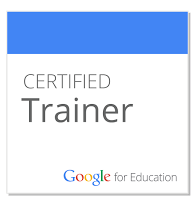 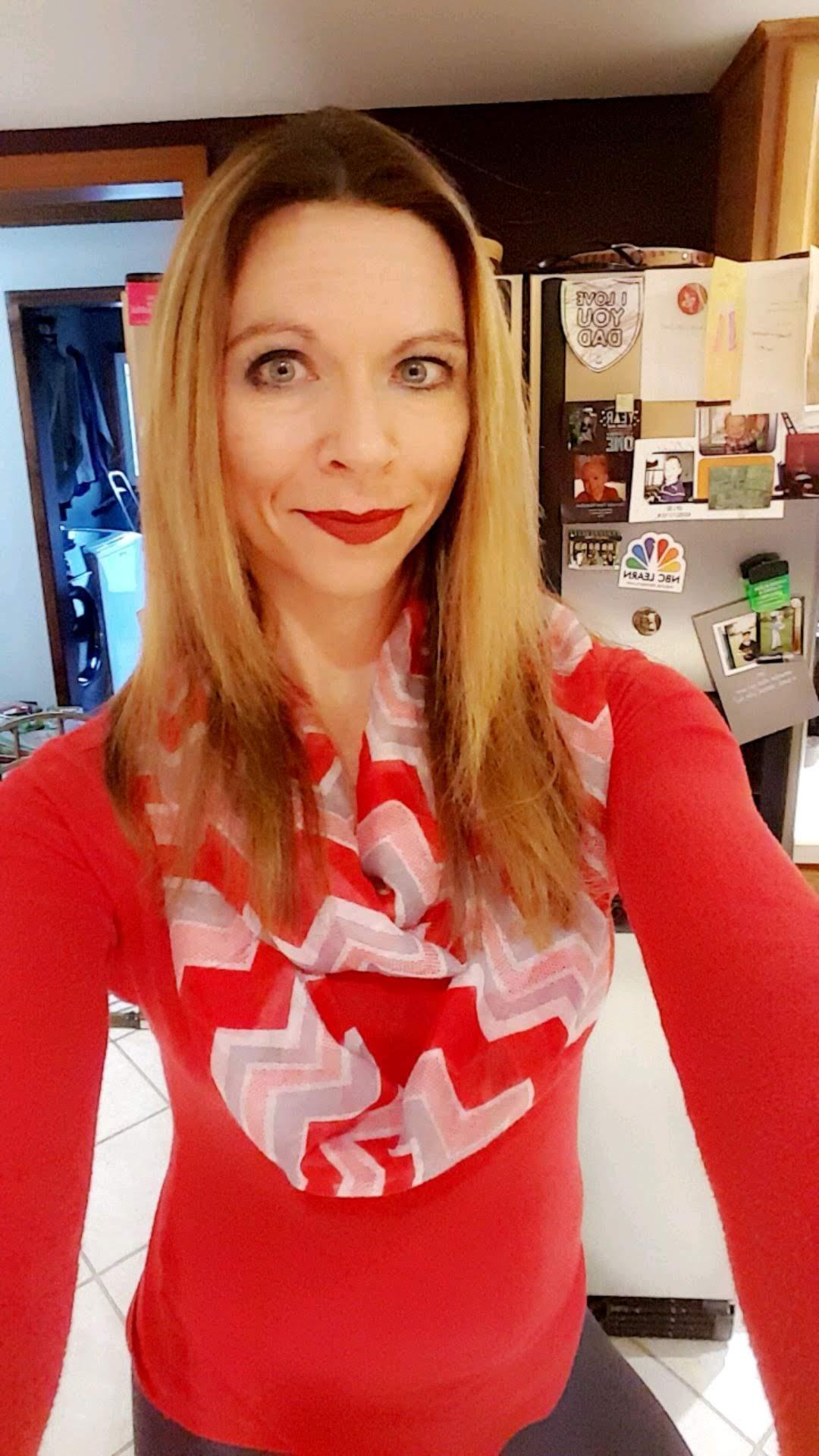 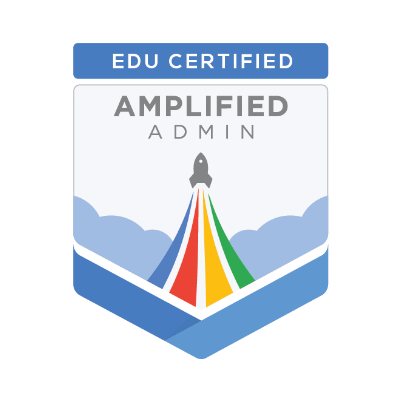 Hello!
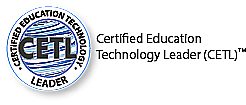 I am Chantell Manahan
I am the Technology Director at MSD of Steuben County in Angola, IN.
You can find me at @leadlaughlearn    cmanahan@msdsc.us
Curriculum/Testing Platforms
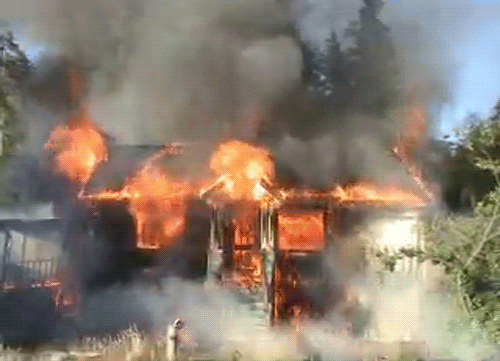 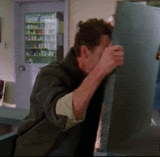 SIS Transition/
All that Data!
the seamless, secure and controlled exchange of data between different applications and technologies
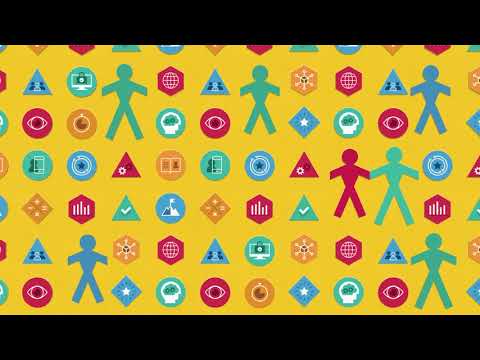 IDOE LINK Initiative
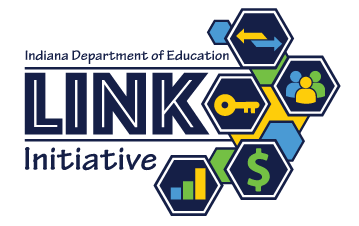 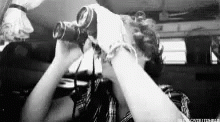 Where are we? Take the Quiz!
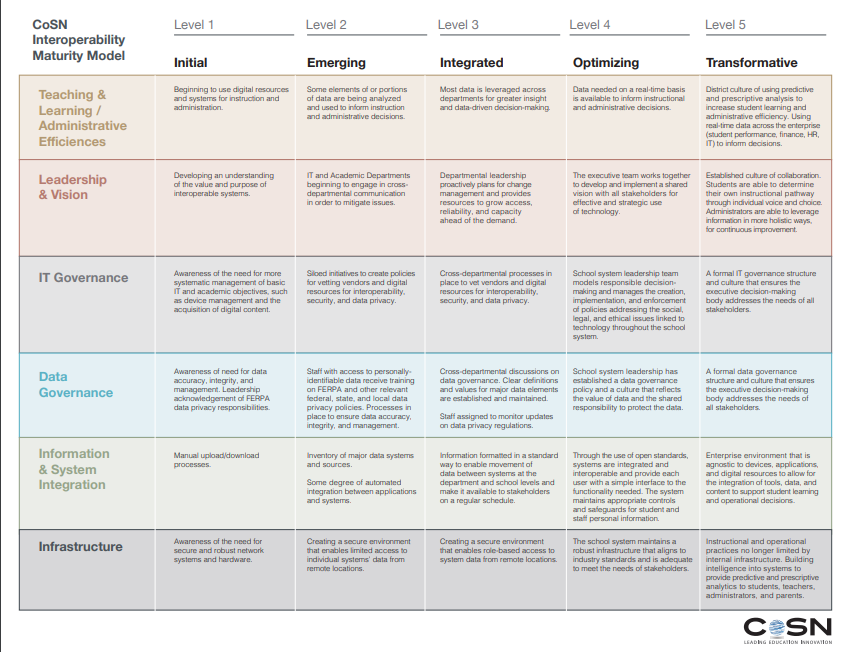 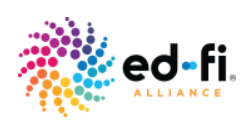 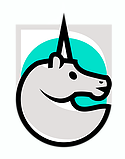 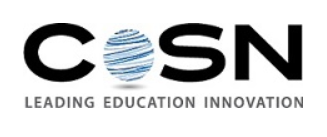 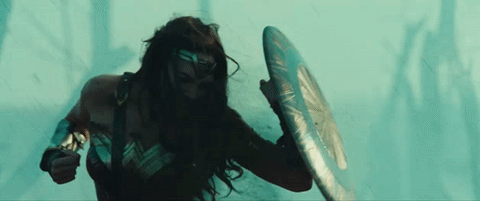 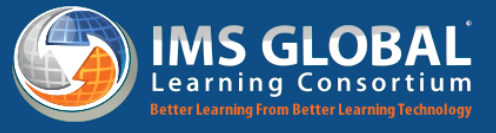 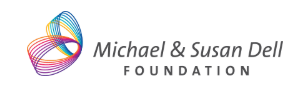 Eight Key Areas of Interoperability Standards
Digital Content
Data Connectivity
Data Integration
Authentication, Authorization, and Identity Management
Portals and Portlets
File Sharing
Network Infrastructure
Digital Accessibility
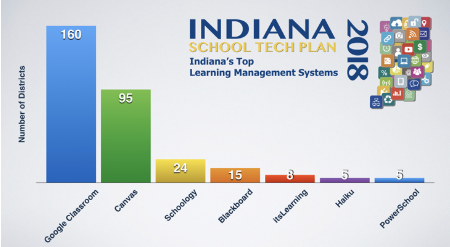 Digital Content
MSD of Steuben County Instructional Materials Adoption Guidelines

MSD of Wayne Township Guide and Flow Chart
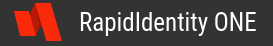 Authentication, Authorization, 
and identity Management
Rostering and SSO
More Resources
What Does It Take to Make Data Interoperability Work in K-12 Education?
Lack of Clear Standards, and Money, Trips Up District Tech Leaders on Interoperability
Unchaining Digital Data: K-12 Interoperability
Even for Districts Leading Interoperability Push, journey Is Just Beginning